Муниципальное казенное дошкольное образовательное учреждение Аннинский детский сад №7 общеразвивающего  вида
СРЕДНЯЯ ГРУППА (дети 4-5 лет)
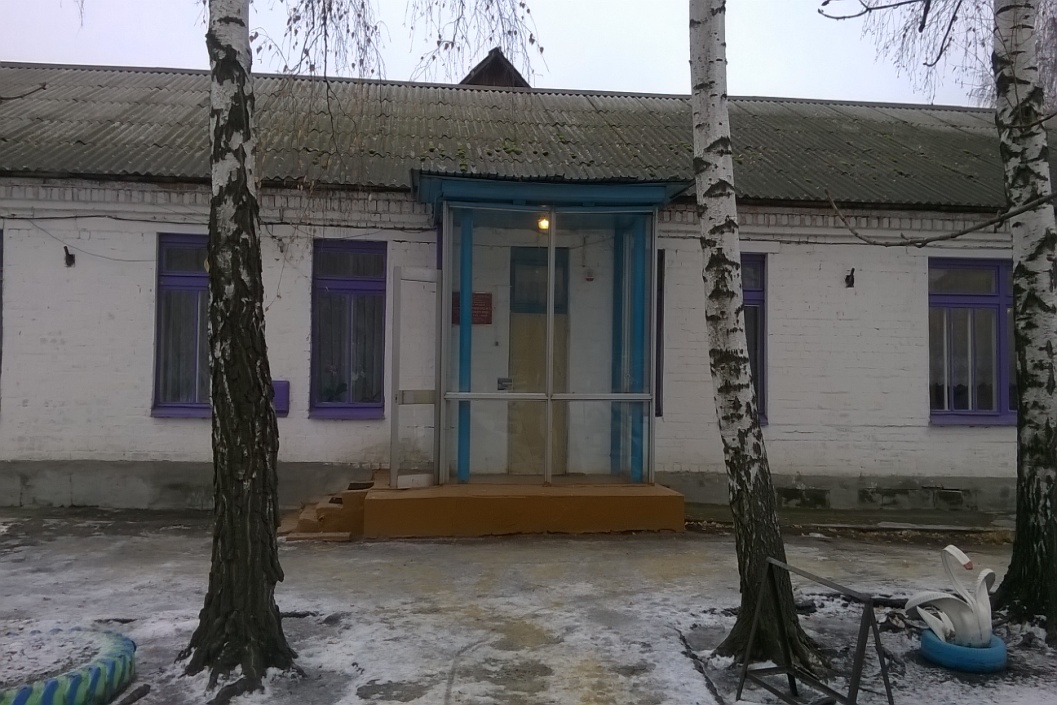 Уютный светлый садик наш- 
Живем мы здесь как дома.
И провести экскурсию
Для  вас всегда готовы!
Мы двери открываем 
И нашу группу приглашаем.
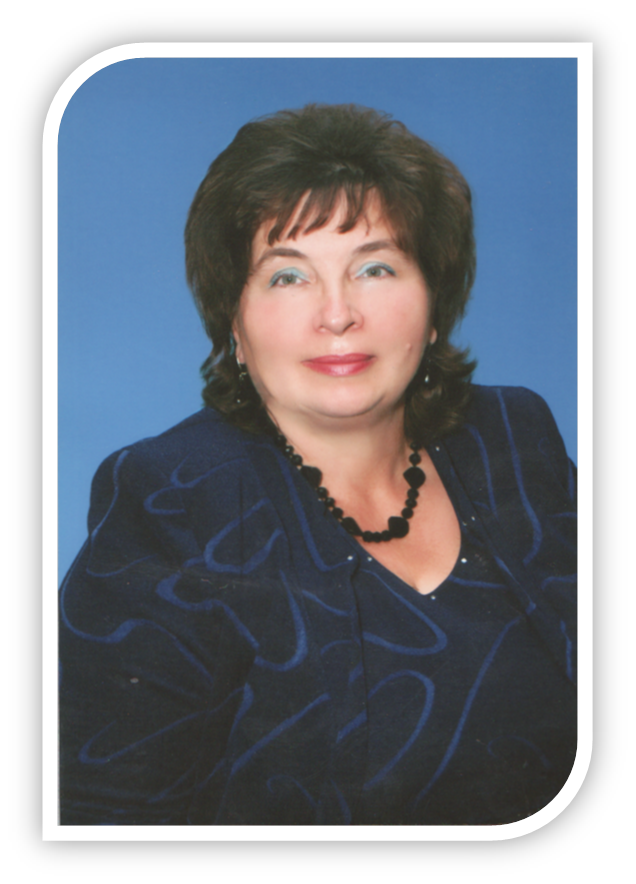 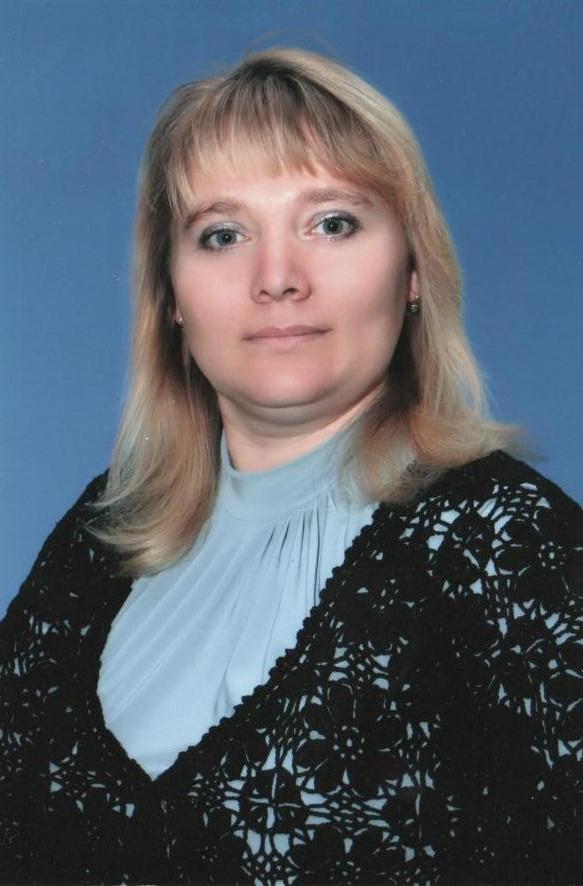 Для детей вторая мама
Воспитательница  сада!
Терпелива с ребятней,
Развлекает их игрой!
Хаустова Светлана Викторовна
Малявина Вера Николаевна
воспитатели высшей квалификационной  категории
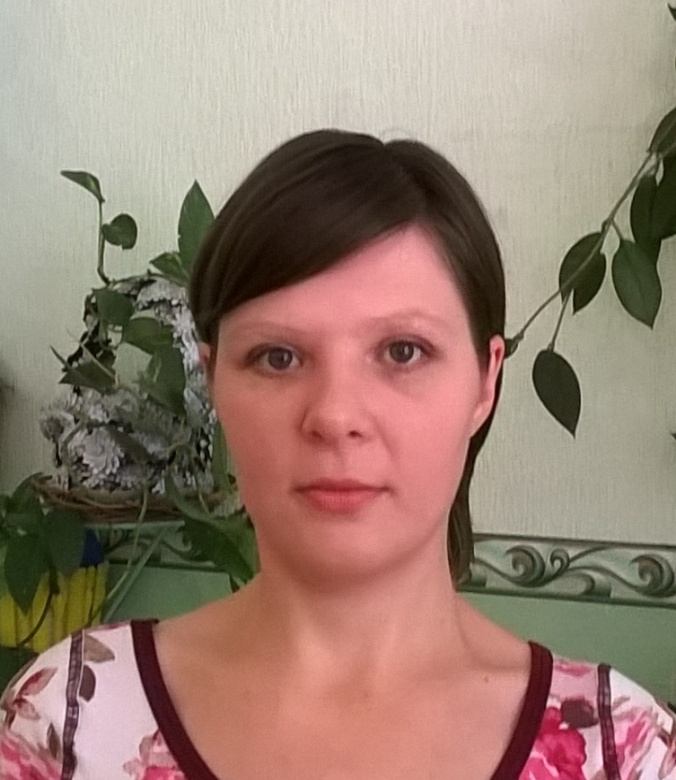 Наша няня- просто класс!
Чистота и блеск у нас!
Моет, чистит, трет и трет….
Никогда не устает!
Коконова Вера Сергеевна,
 младший воспитатель
В нашей группе 27 детей:  17 мальчиков и 10 девочек.
Полных семей – 22.
Неполных семей – 5.
1 семья многодетная.
1 семья имеет ребенка инвалида.
Статус родителей:
      Служащие – 5 человек
                   Предприниматели – 1 человек
       Рабочие – 33 человека
                   Не работающие – 10 человек.
Образование родителей:
Высшее – 17 человек
Среднее профессиональное – 7 человек
Среднее специальное – 7 человек
Среднее – 18 человек.
Микроклимат в группе благоприятный. 
Дети с удовольствием посещают детский сад. 
Дети владеют соответствующими возрасту знаниями, умениями и навыками, активны, подвижны. 
Дети самостоятельны, одеваются и раздеваются, дежурят, выполняют поручения, быстро убирают игрушки.  С удовольствием играют в разнообразные игры. 
Дети любознательны, задают много вопросов, очень любят слушать рассказы о животных, сказки, драматизируют их, знают много стихов.
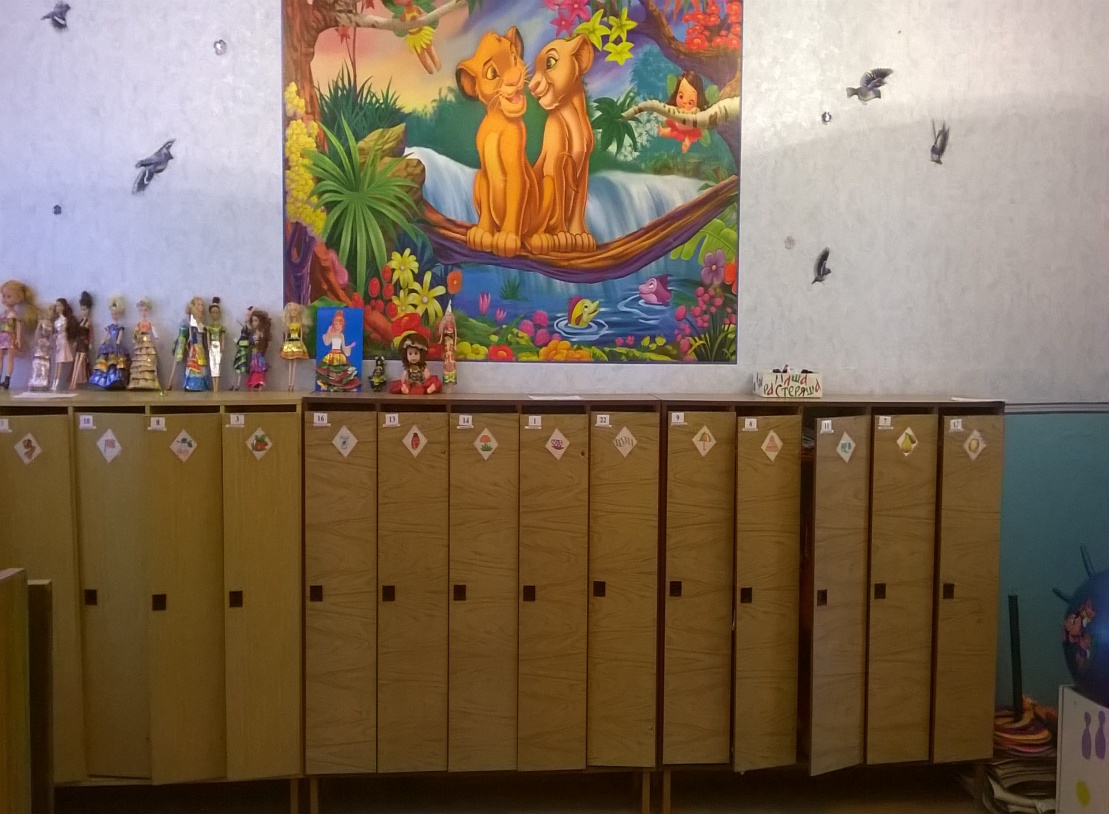 В раздевалке шкафчики. 
В них пальто и шарфики, 
Туфли, шапочки, ботинки, 
А на шкафчиках картинки: 
Знаю я зачем картинки! 
Чтоб не путали ботинки, 
Туфли, шапочки, пальтишки 
Даши, Гриши и Иришки.
Вам в воспитании детей поможет,
Родительский наш уголок.
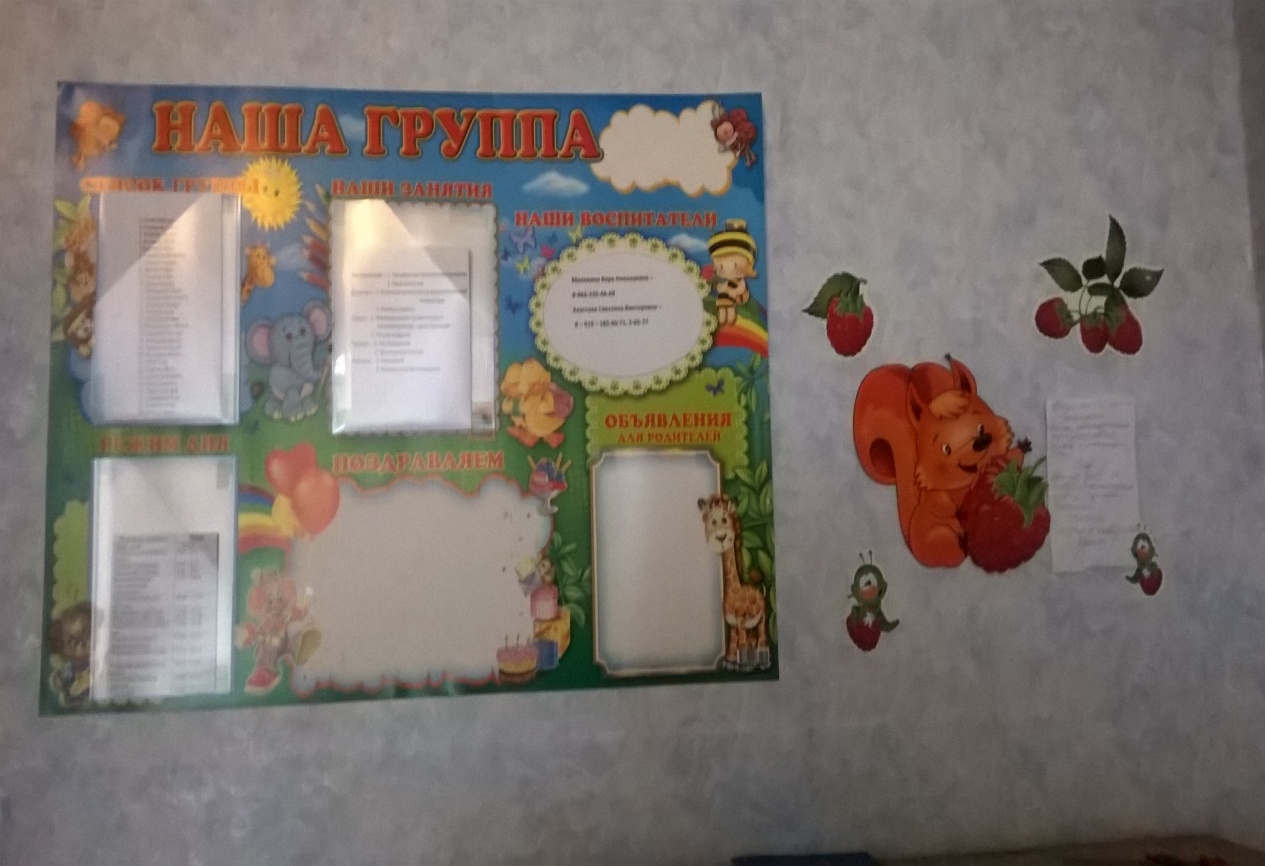 Радуга творчества - выставка наша!
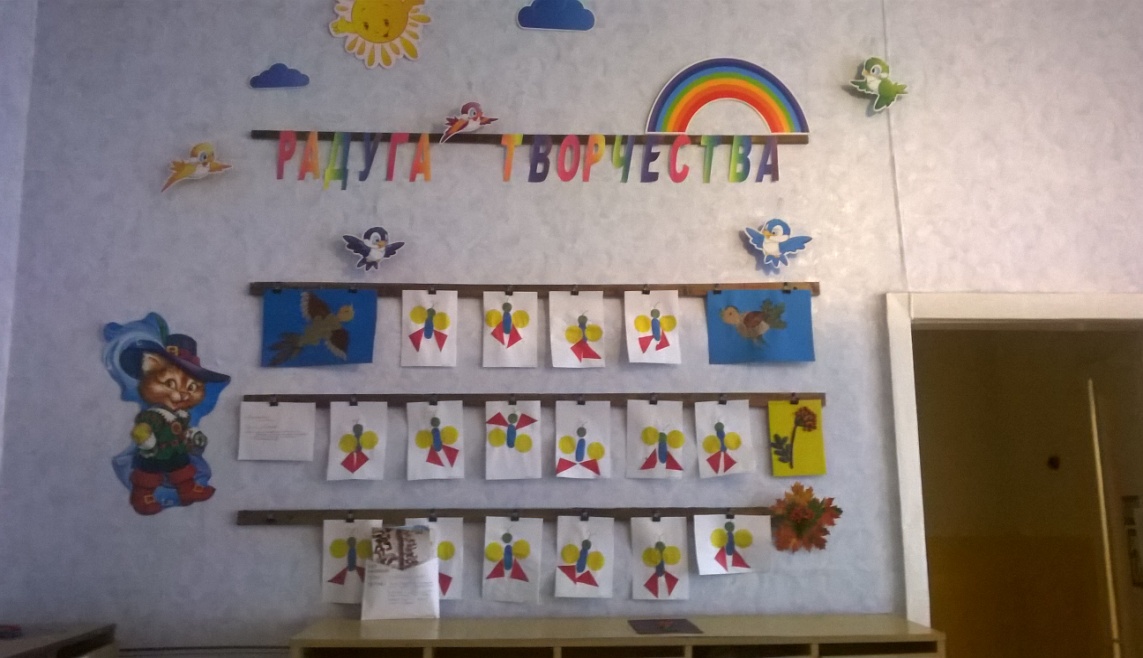 Талантливы, не только дети, 
Родители умеют все на свете!
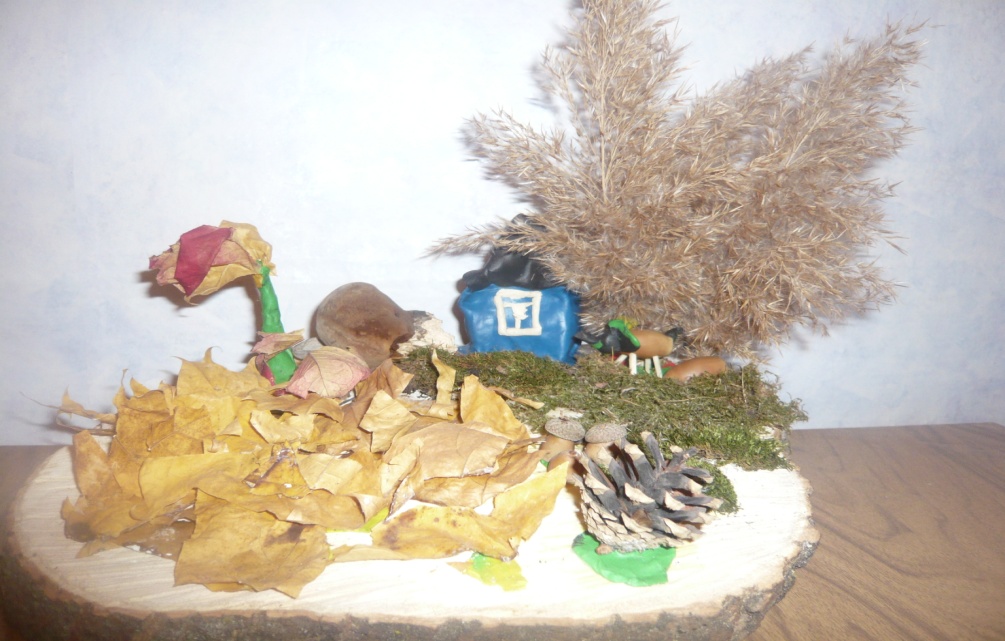 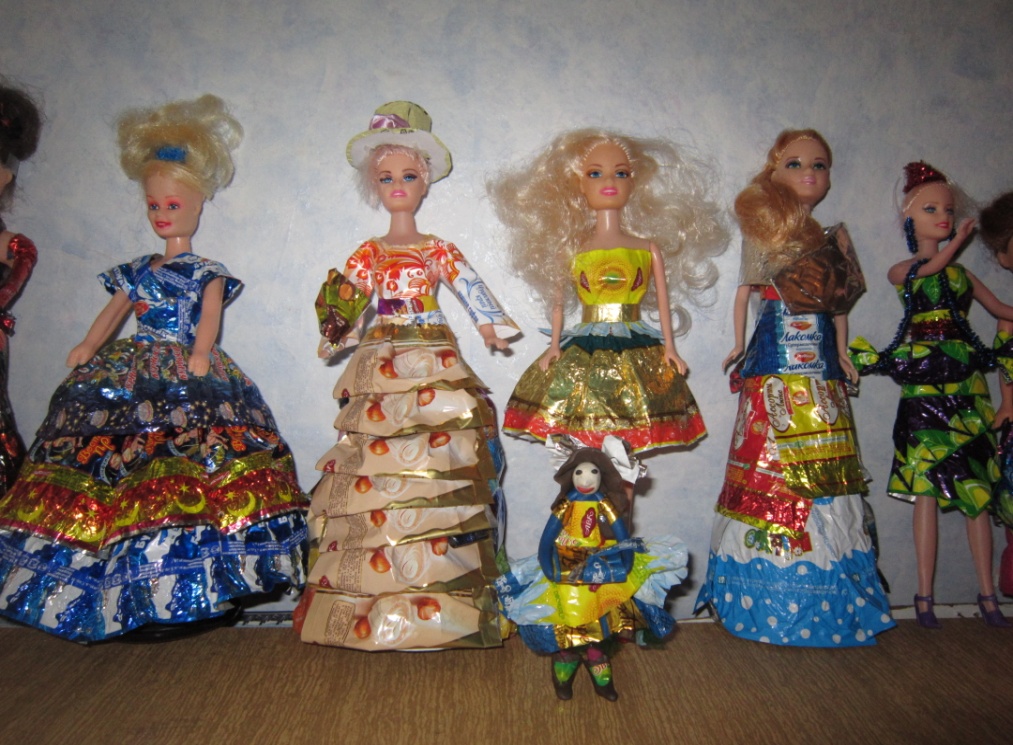 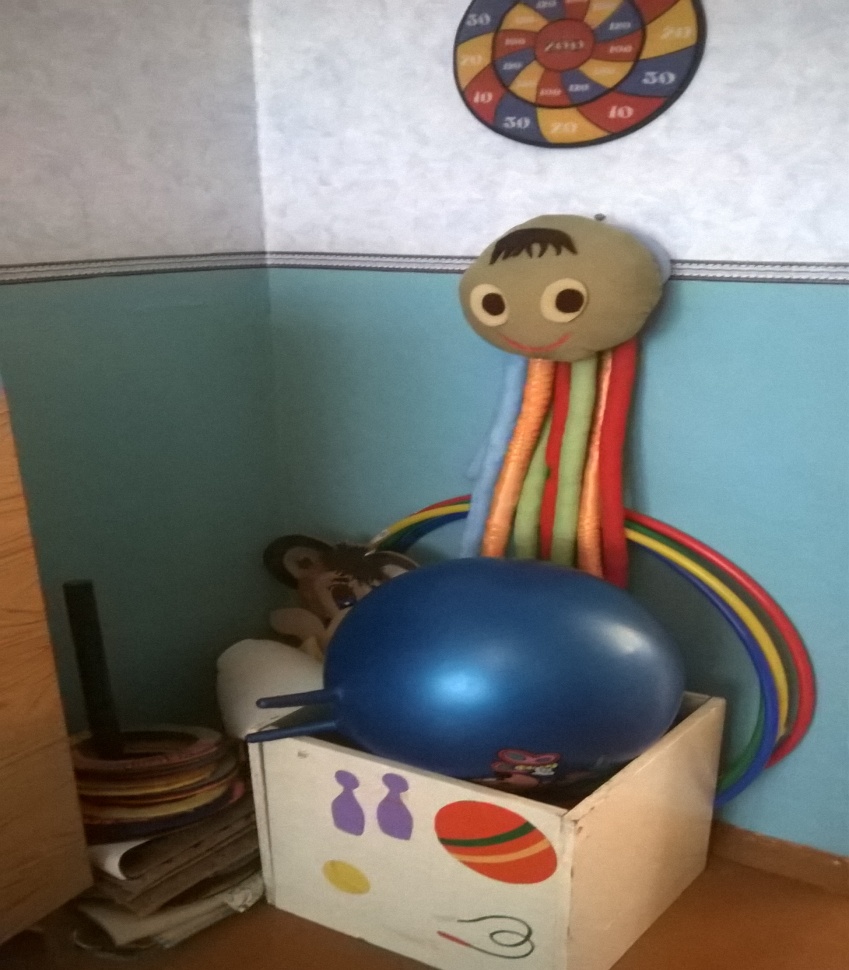 Чтоб успешно развиваться, 
Нужно спортом заниматься. 
Нам полезно без сомнения 
Все, что связано с движением.
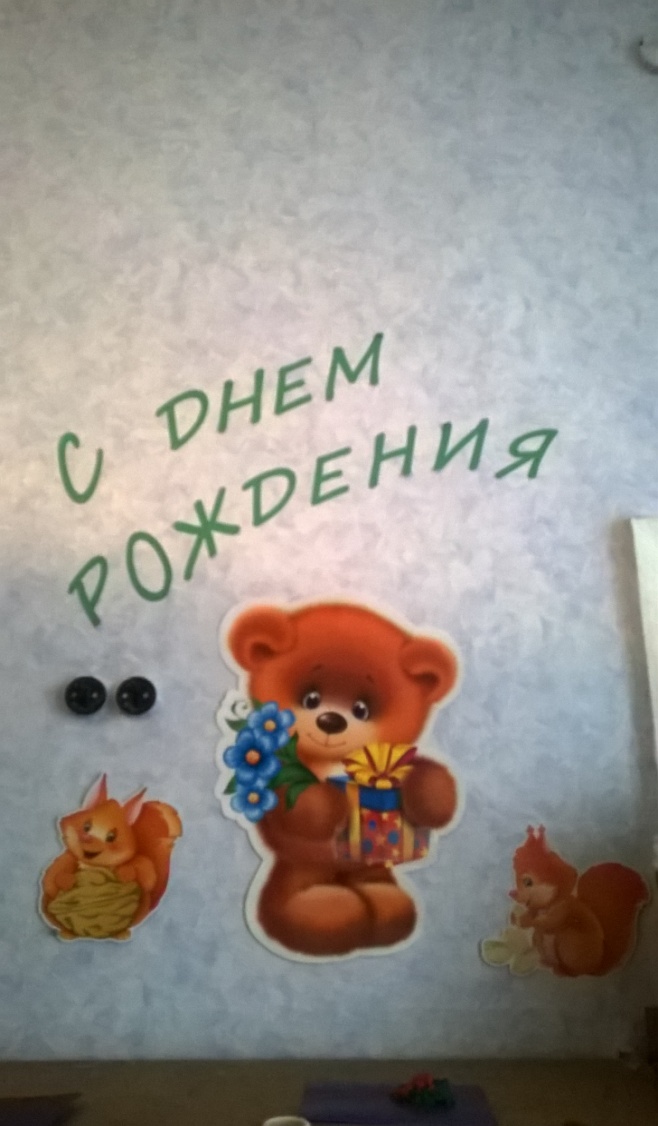 Мишка – Топтышка, очень  рад,
С днем рождения поздравить всех ребят.
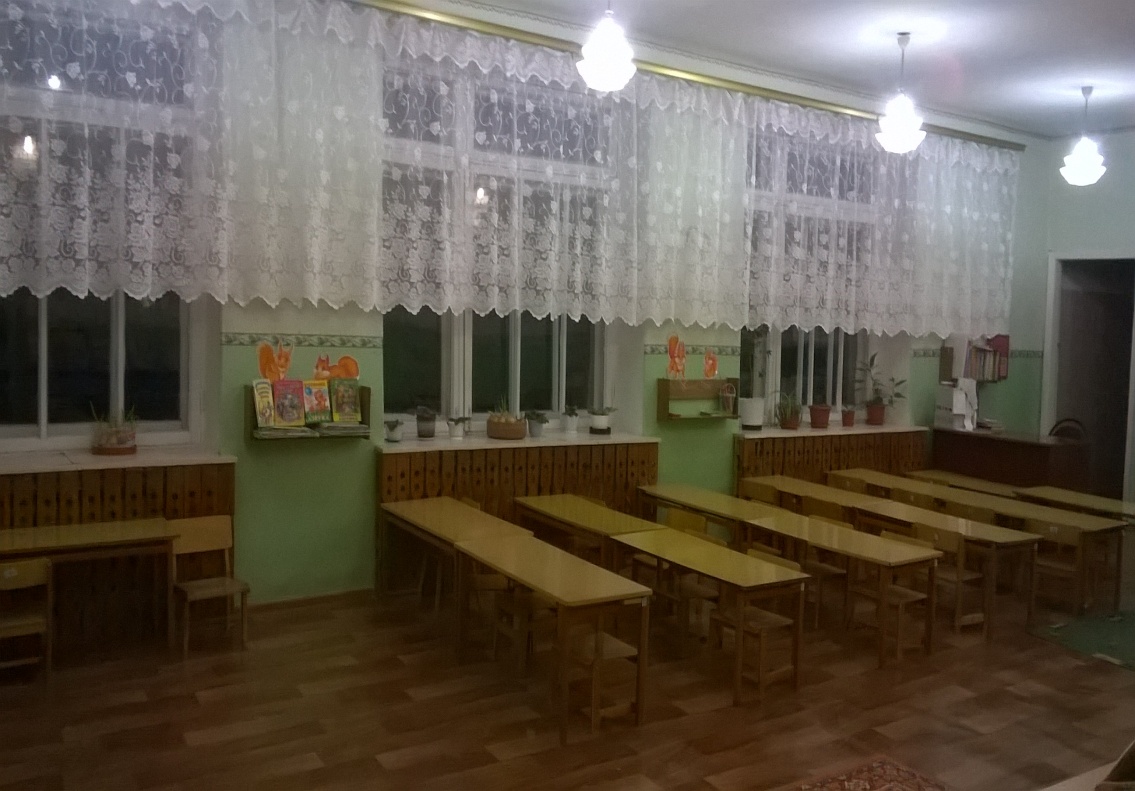 С вами в группу мы попали, 
Вы такого не видали. 
Все, о чем мечтали…
здесь непременно это есть!
КУКОЛЬНЫЙ УГОЛОК.
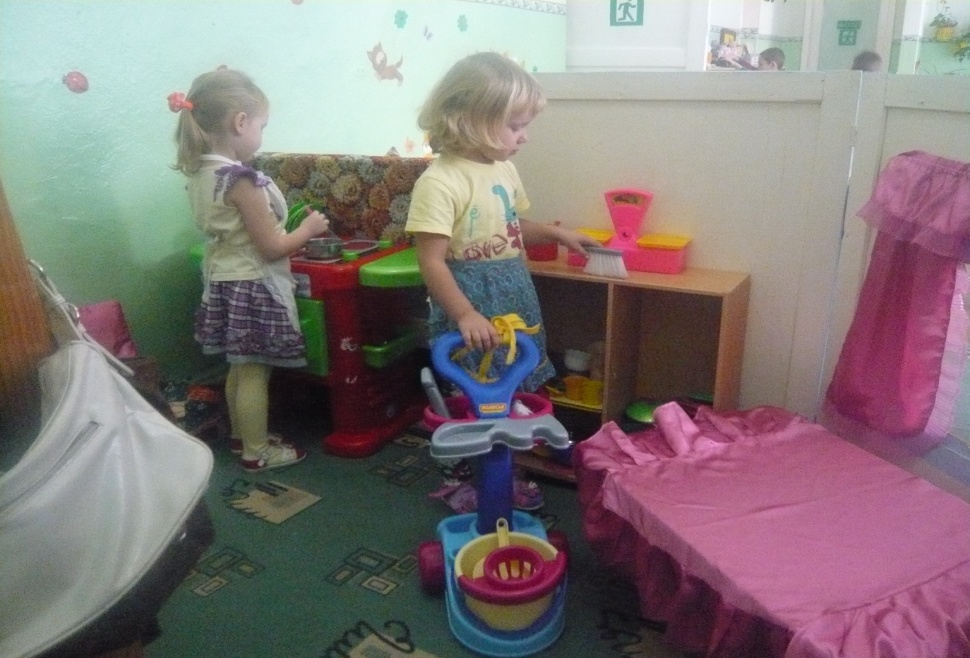 Мишку спать мы уложили,
Всю посуду перемыли
Есть театрализованный уголок
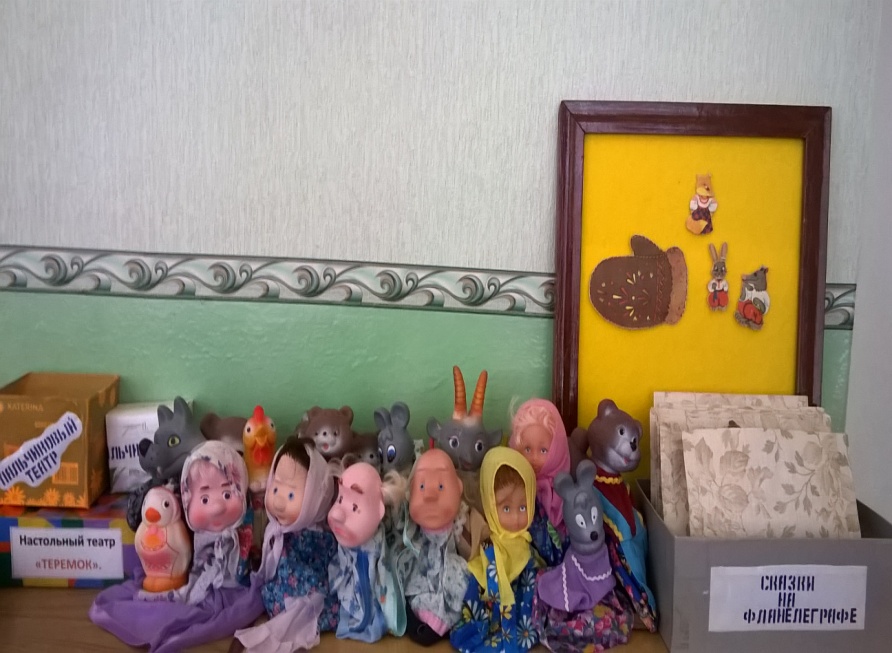 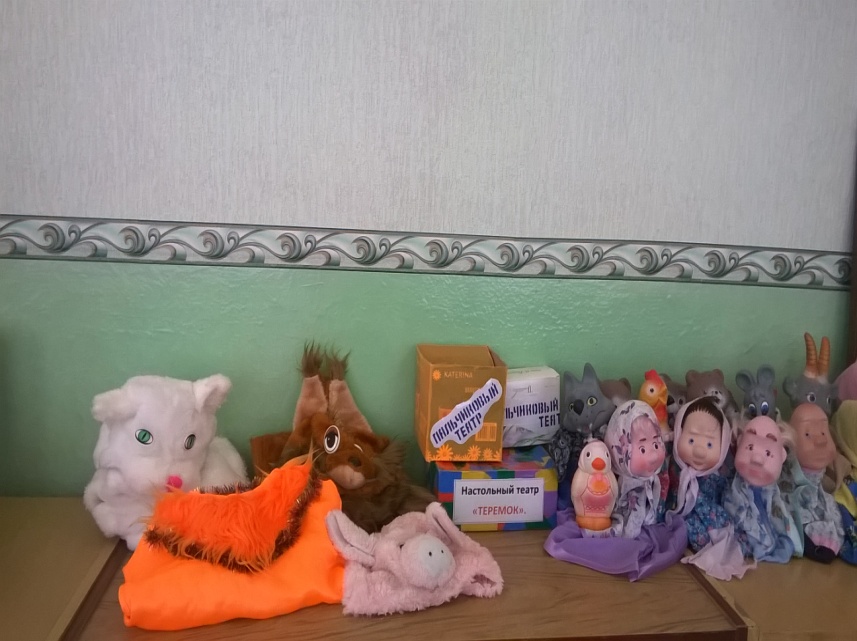 Там куклы разные из сказок: 
Лисичка, зайчик, старичок, 
В наших руках ожили сразу.
Здесь учимся строить, машину водить.
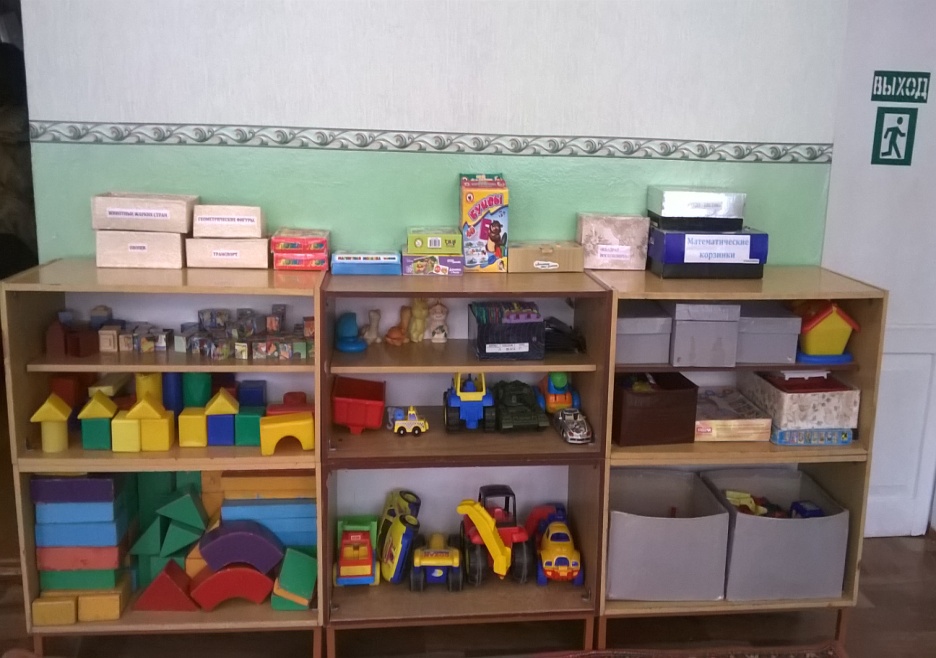 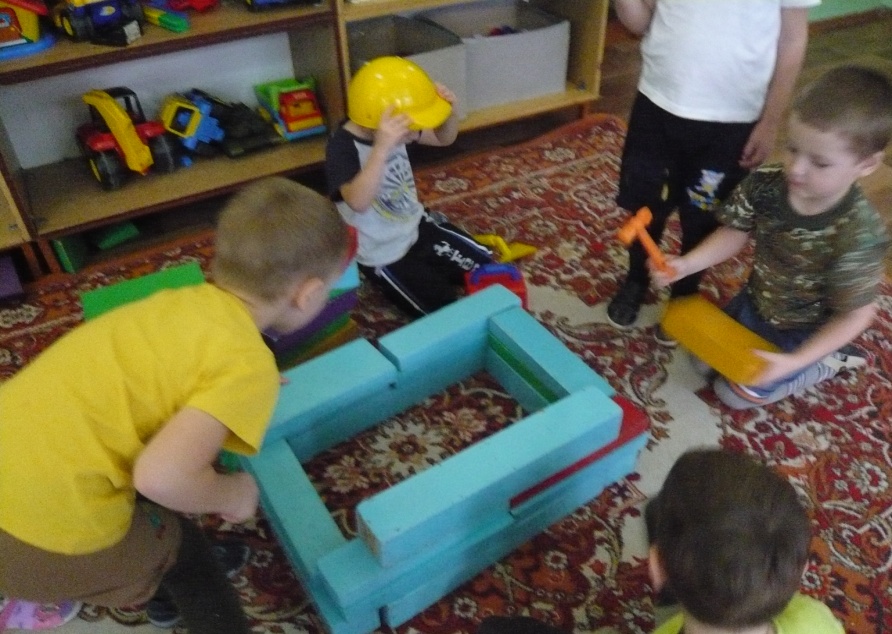 На полках книг у нас не счесть, 
Разных народов сказки есть. 
Нам воспитатель их читает, 
Каждый из нас себя героем представляет.
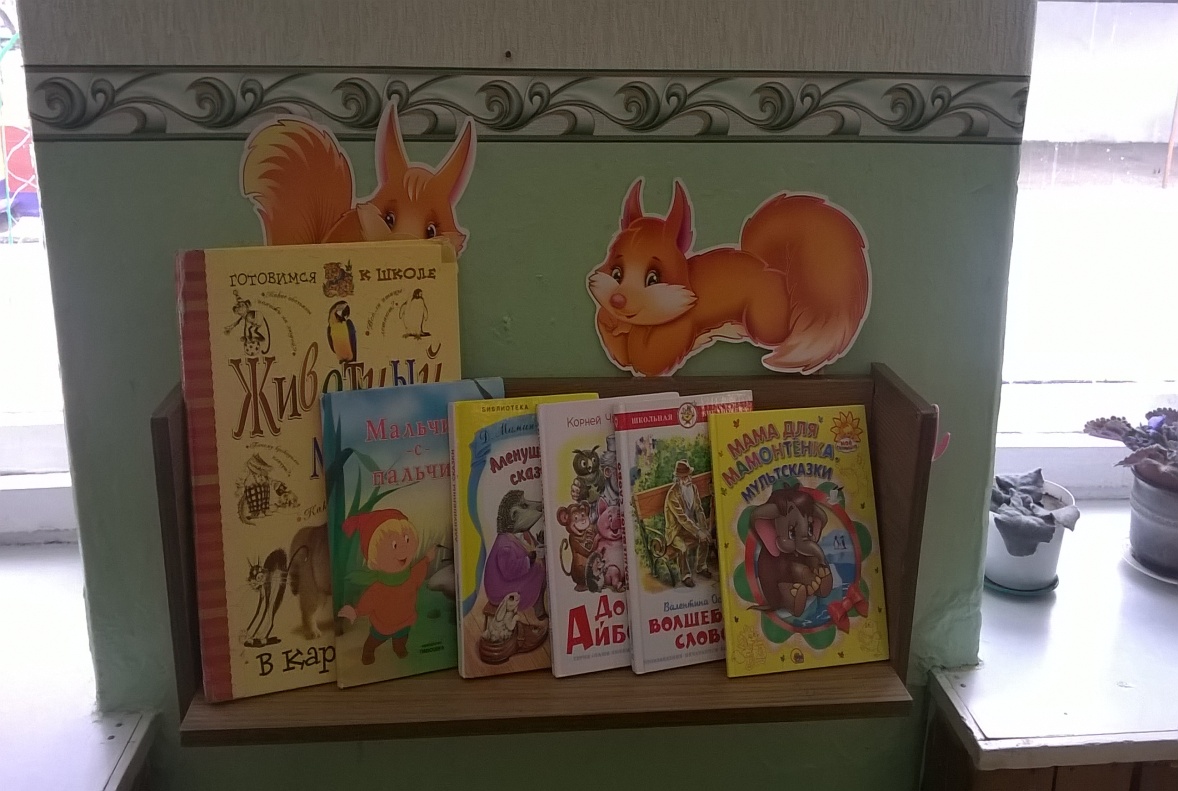 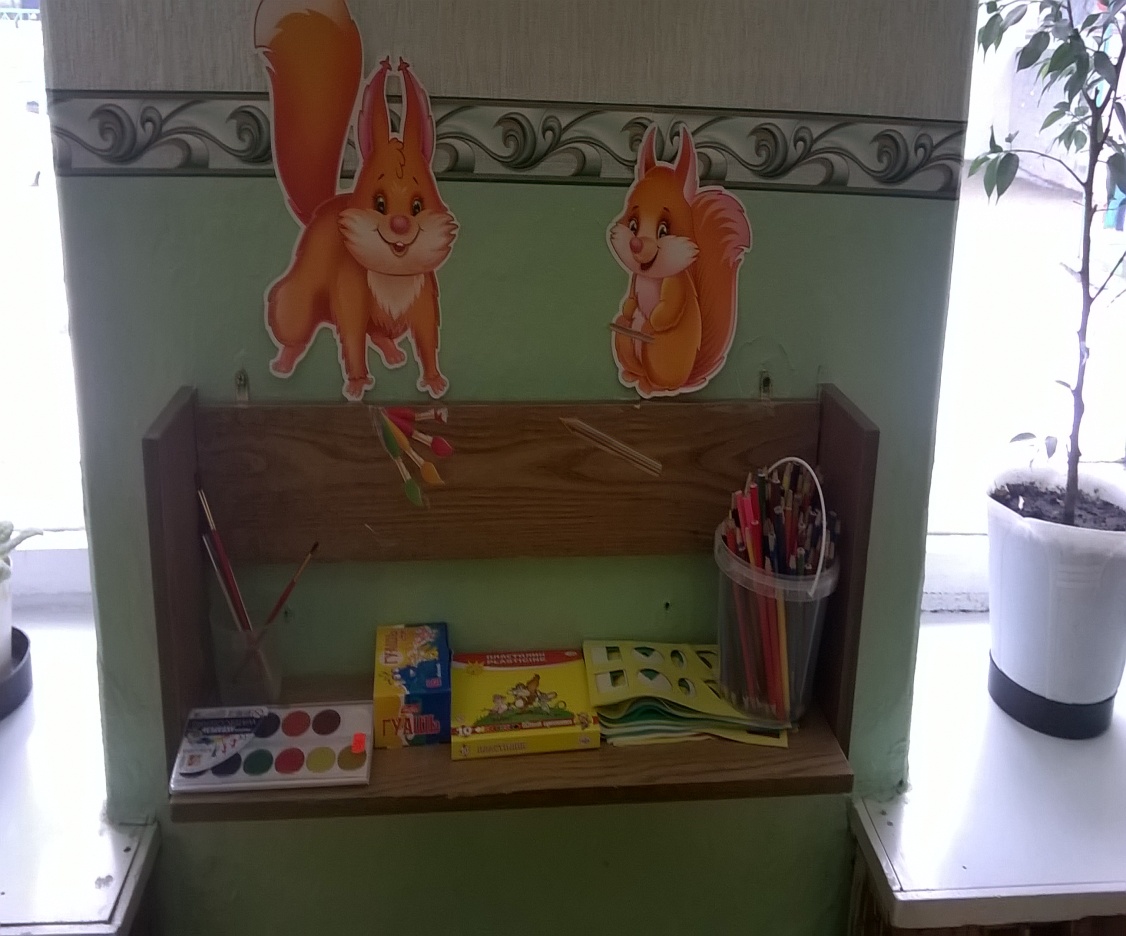 Все дети любят рисовать. 
Мы с тобою целый мир 
На бумаге создадим: 
Птиц и рыб, дома, людей, 
Даже сказочных зверей.
Есть уголок природы в нашей группе,
Мы там цветочки поливаем,
Петрушку, лук, салат сажаем.
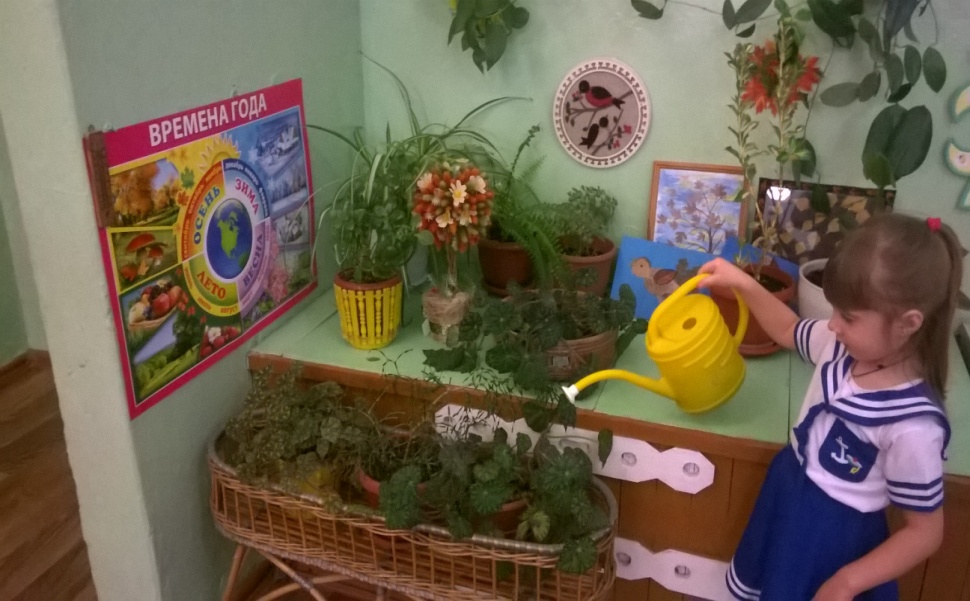 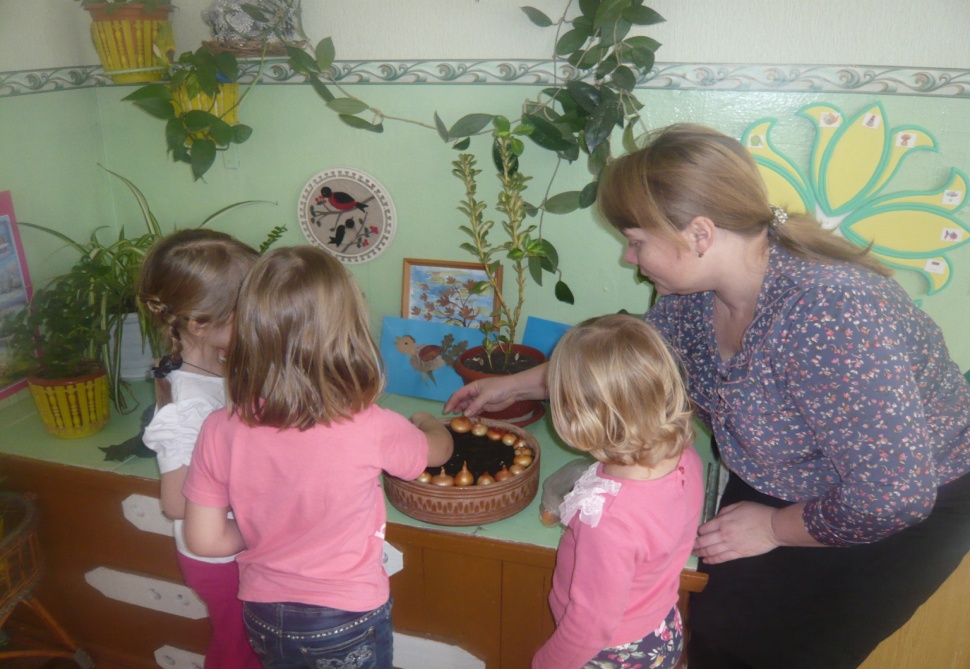 Здесь учимся мы соображать, логически думать, ум развивать – все игры у нас познавательные.
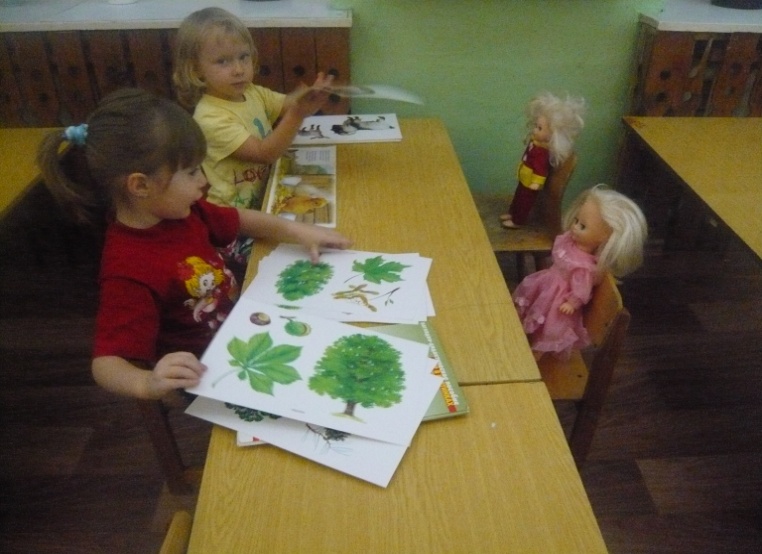 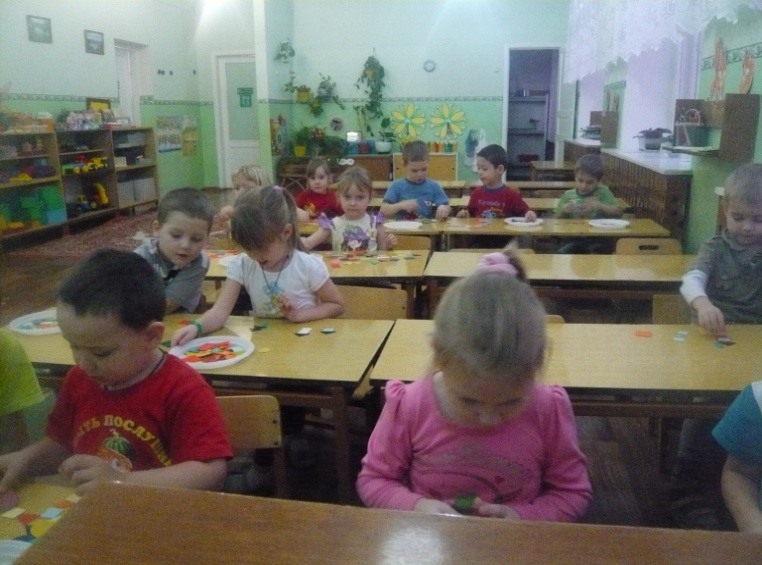 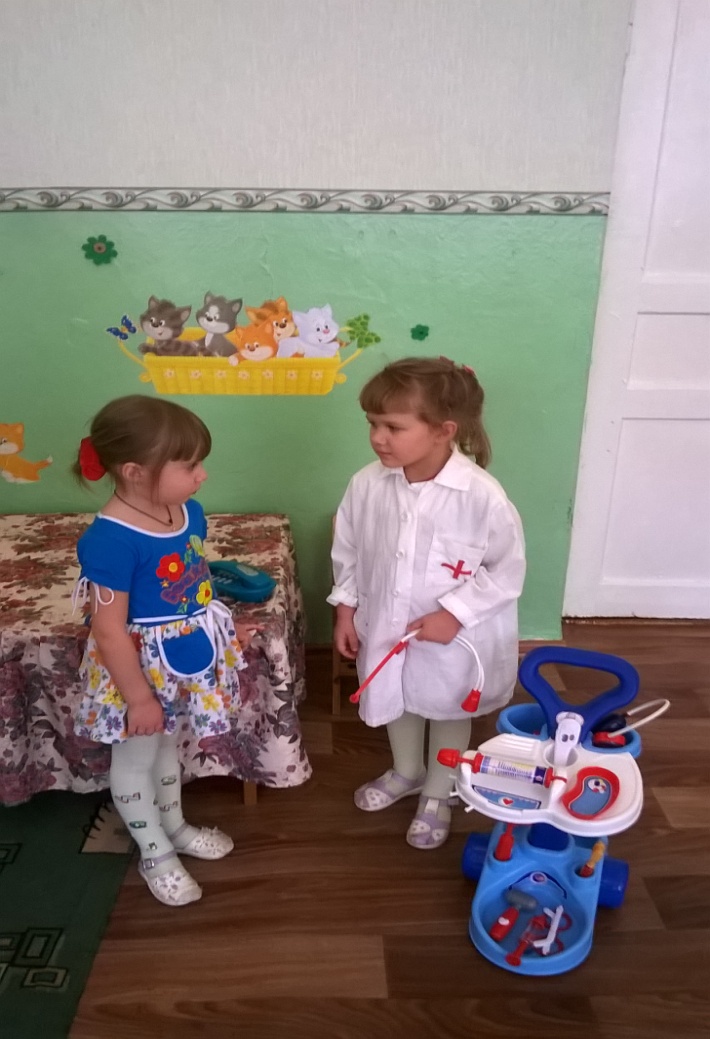 Любим в магазин играть, 
Печь пирог, стол накрывать. 
Больных лечить…и непременно 
Прическу сделать современной!
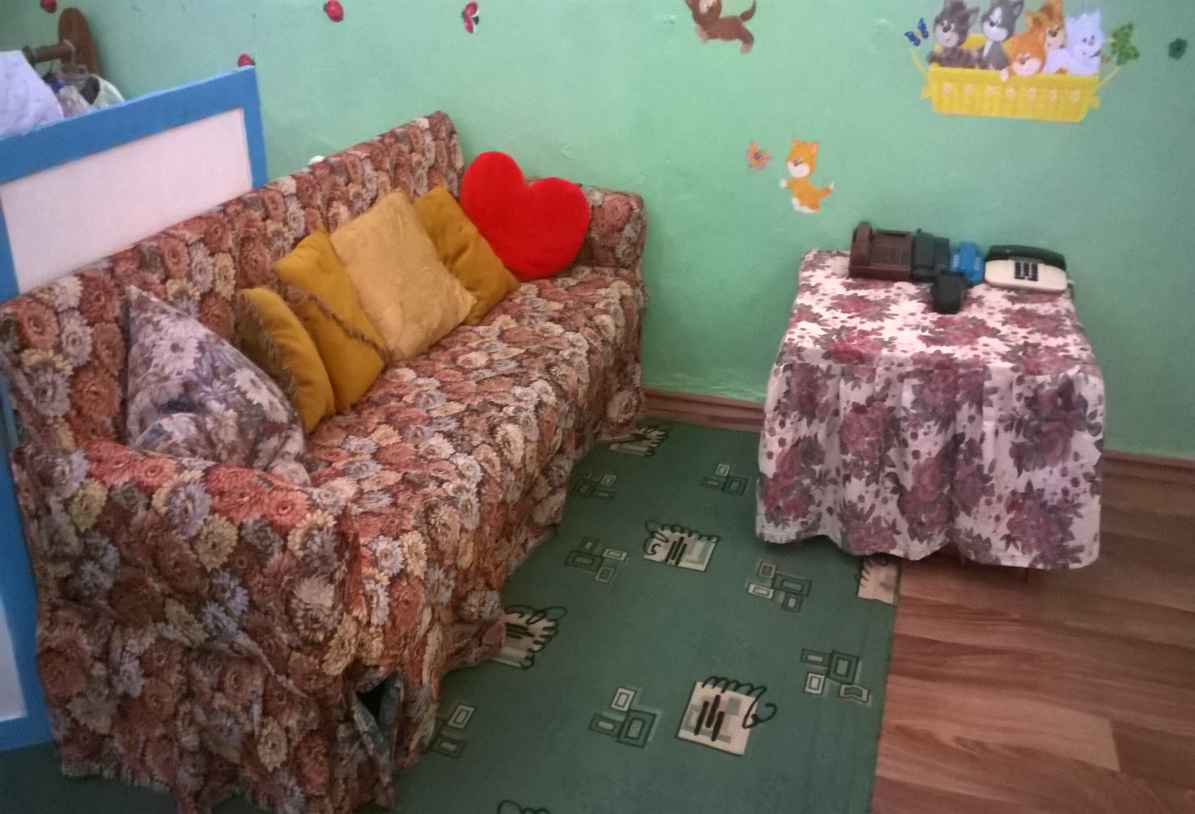 Диванчик здесь удобный есть, 
Кто хочет, тот и может сесть
Здесь можно маме позвонить.
Исчезнут все твои волнения.
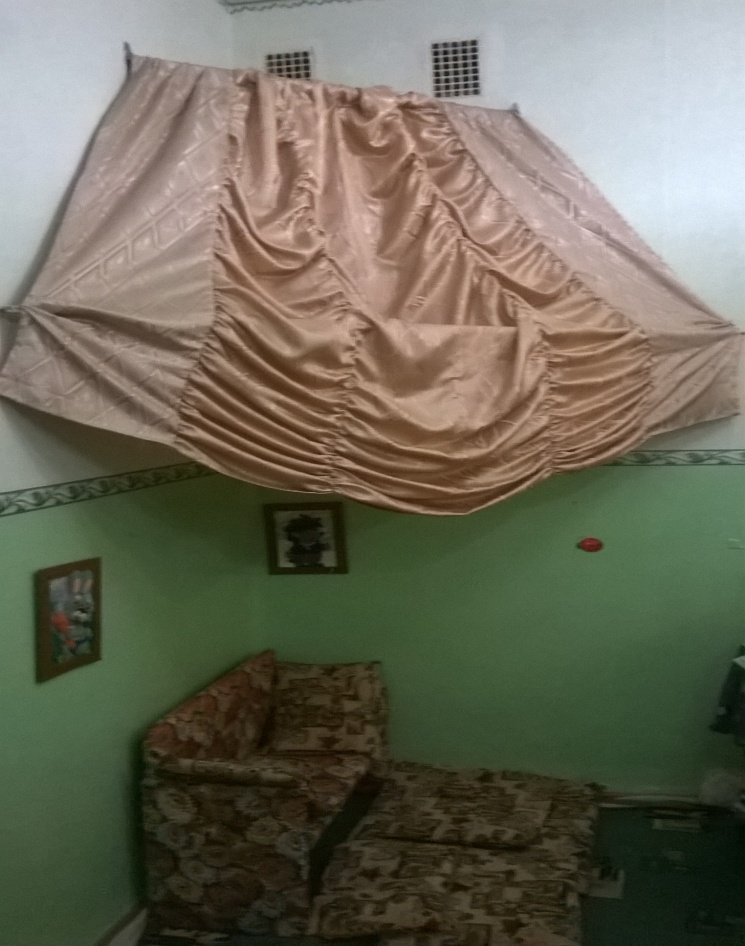 В уголке уединения 
Можно в тишине побыть.
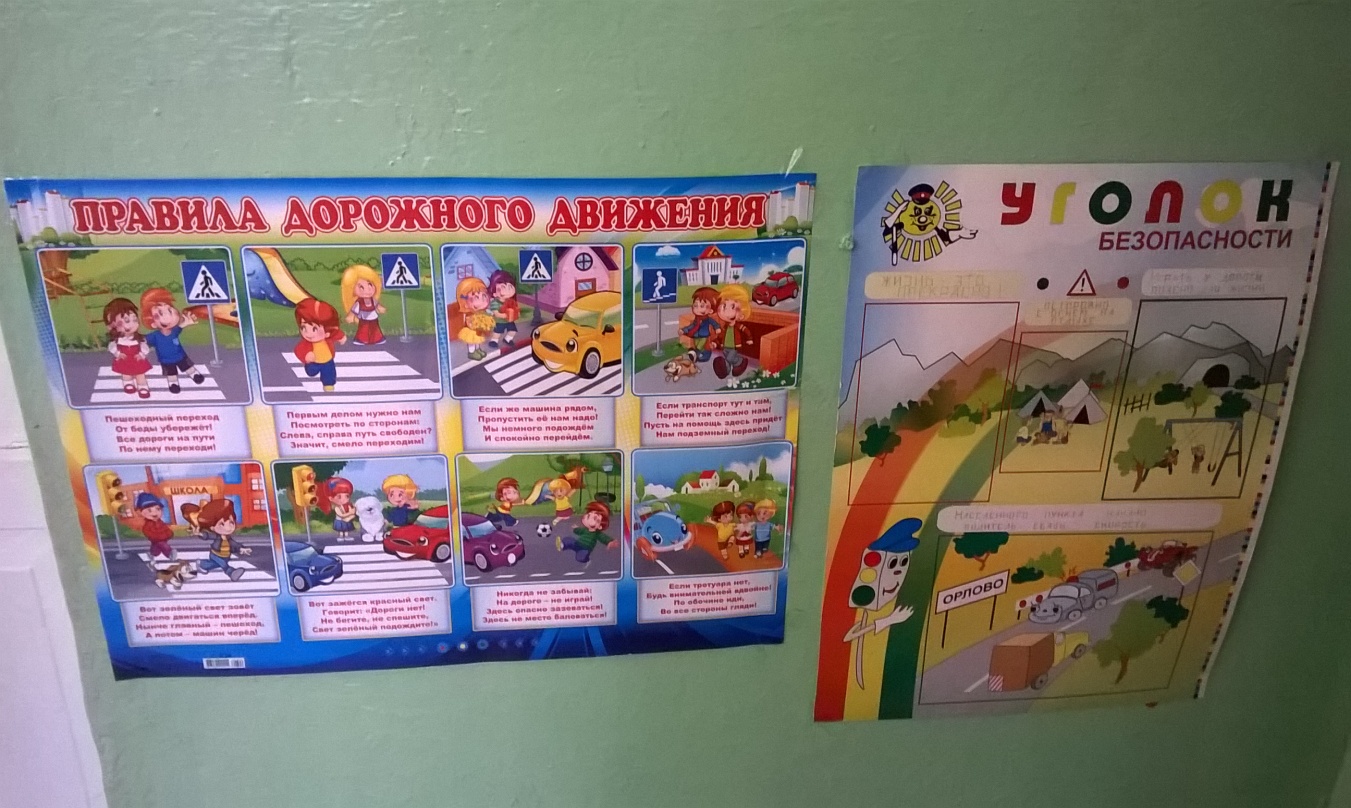 Как дорогу перейти, 
Как в транспорте себя вести. 
Запомним мы с тобой, играя, 
Все правила движенья изучая.
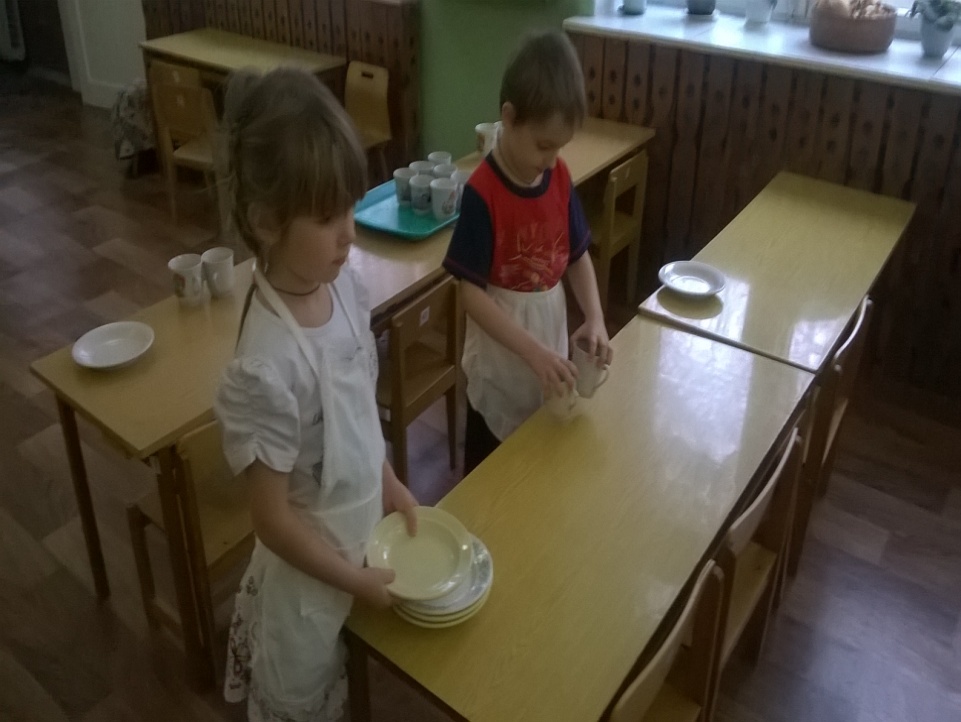 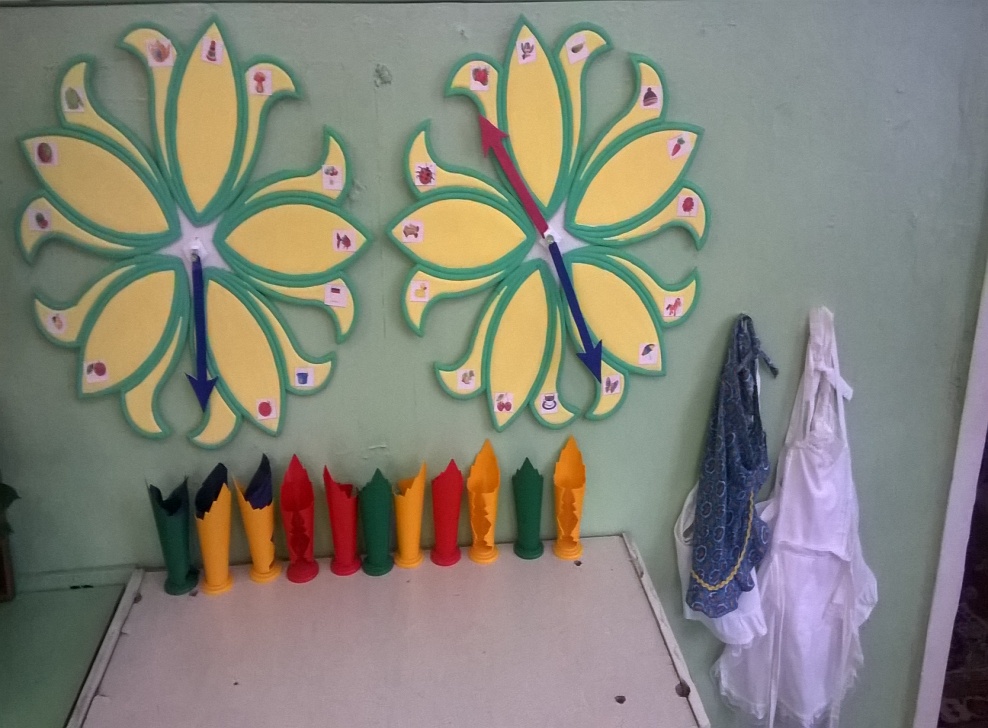 А трудиться нам не лень, 
Мы дежурим каждый день.
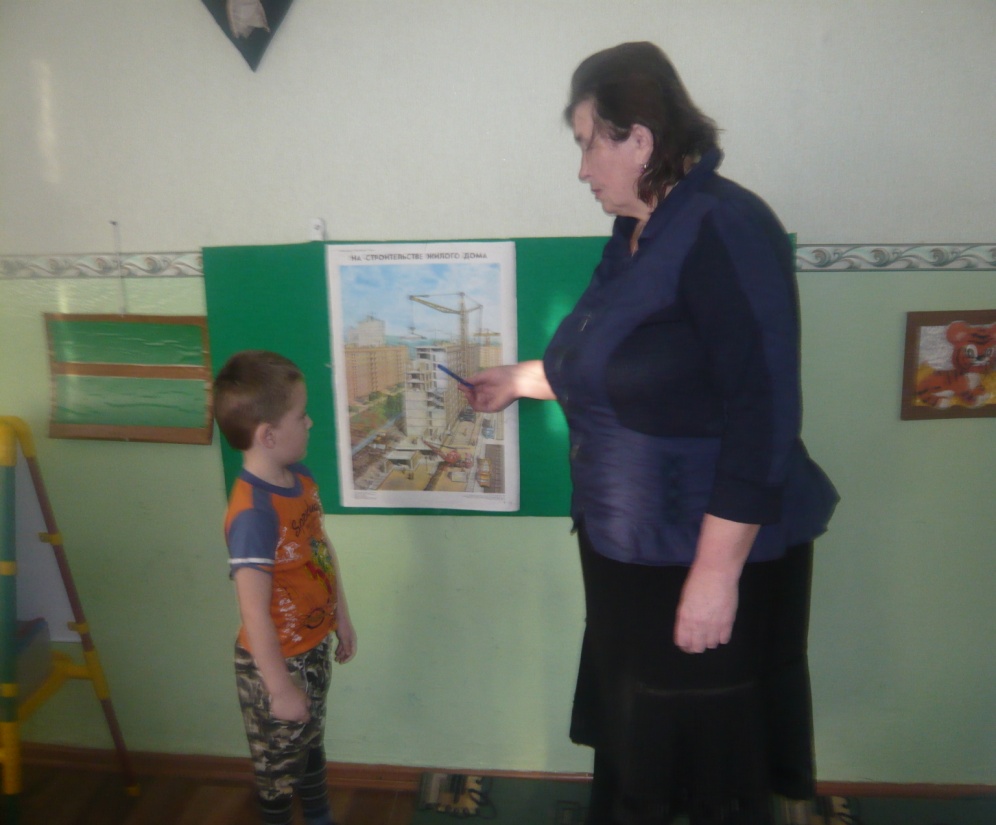 Здесь речь мы развиваем,
Рисуем и считаем.
Здесь мир мы познаем – 
Каждый день занятия проводят воспитатели!
Чище умывайся, воды не жалей-
Будут ладошки от мыла белей!
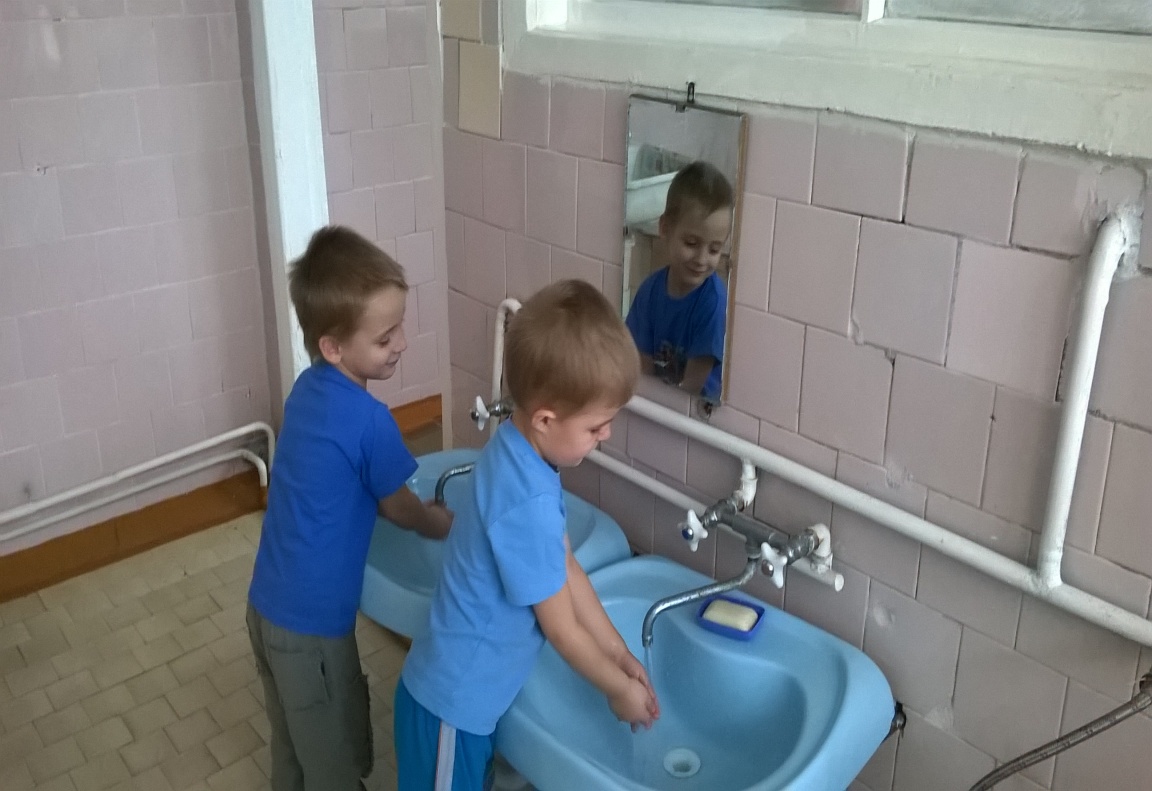 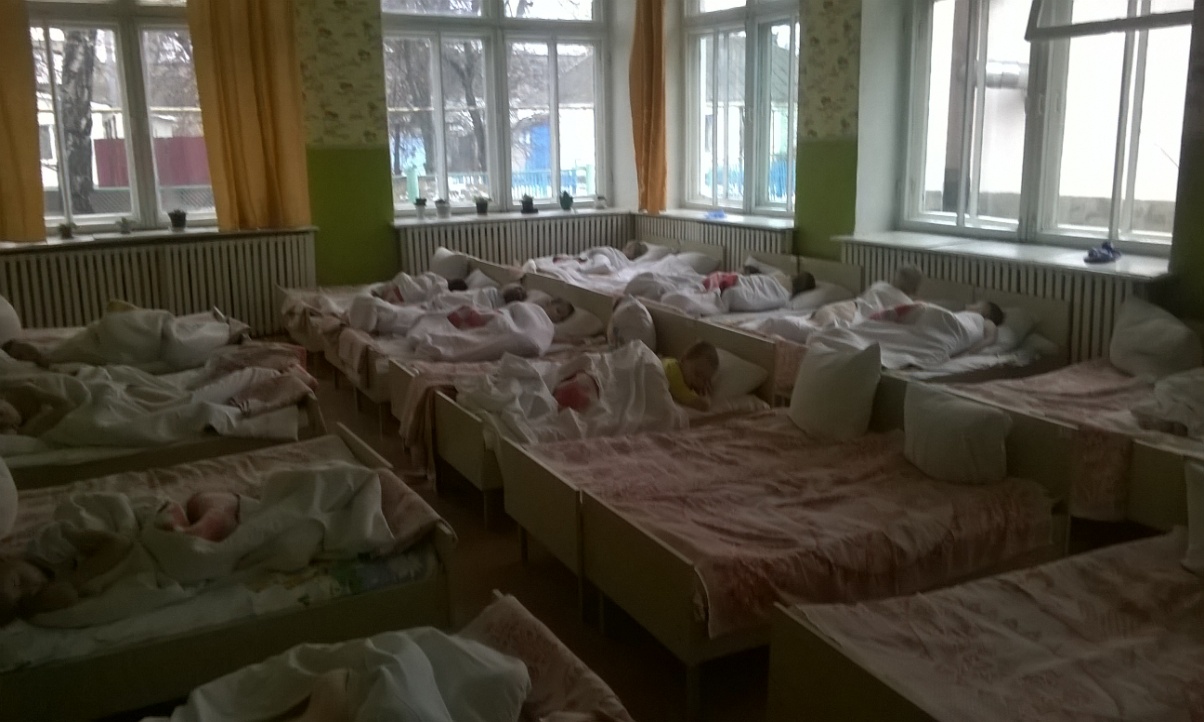 Когда усталые игрушки на полках отдыхают,
Усталые ребята спят в спальне сладким сном!
НАШИ ДОСТИЖЕНИЯ!
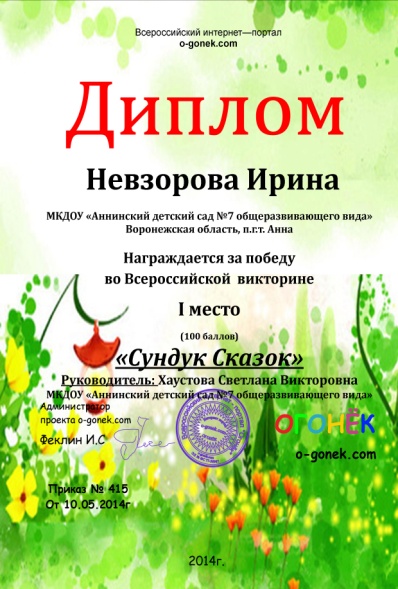 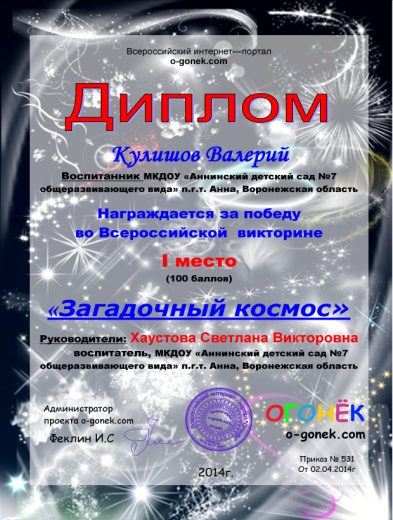 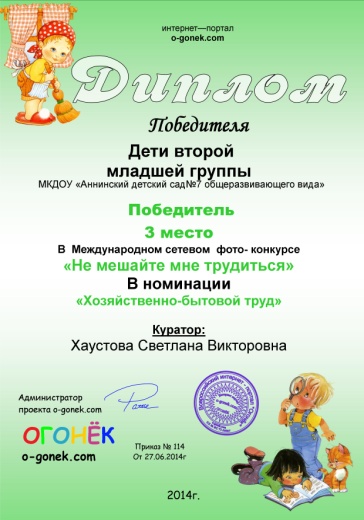 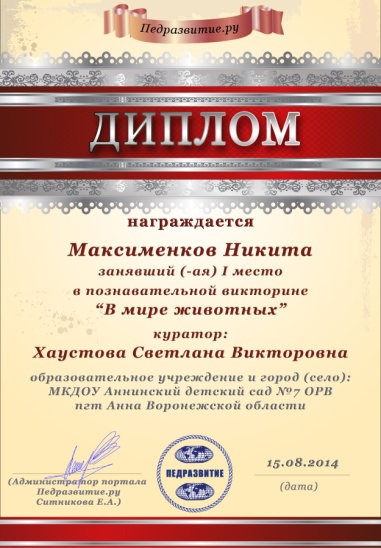 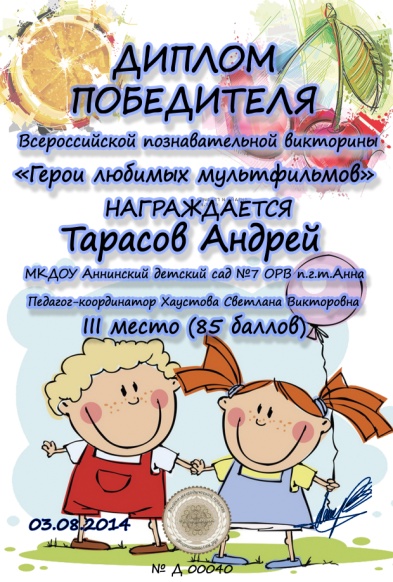 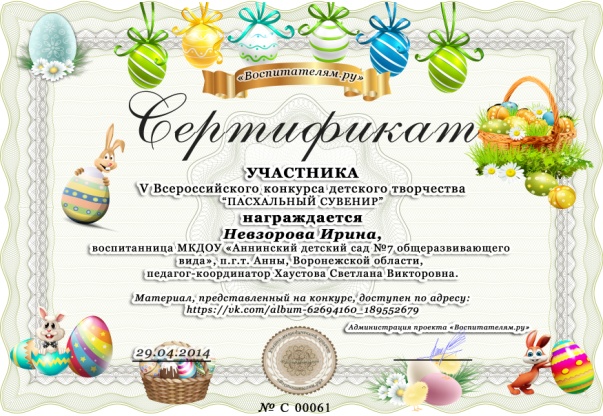 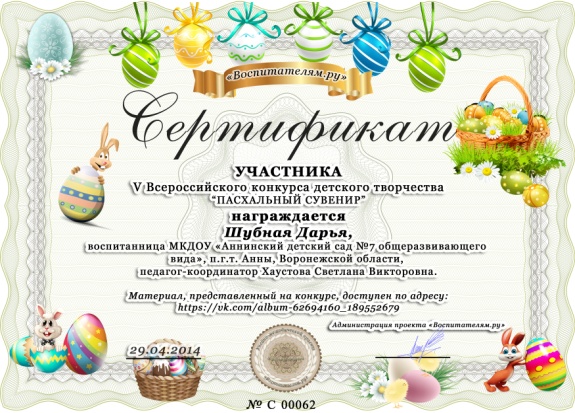 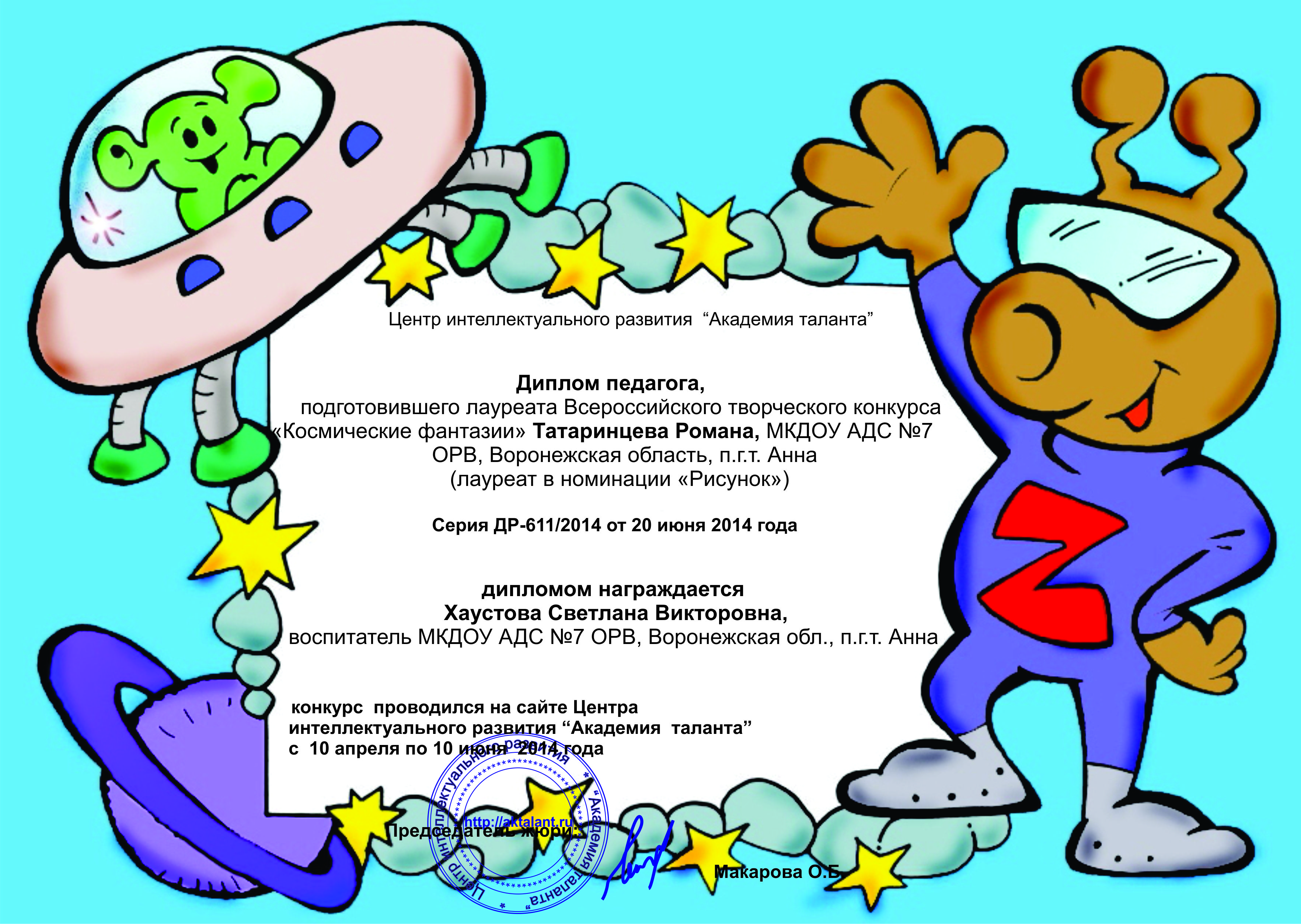 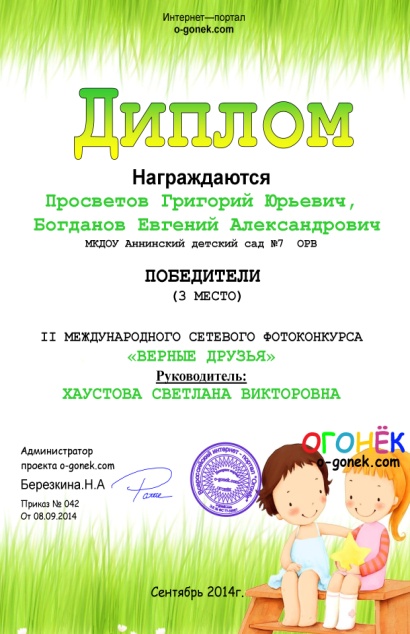 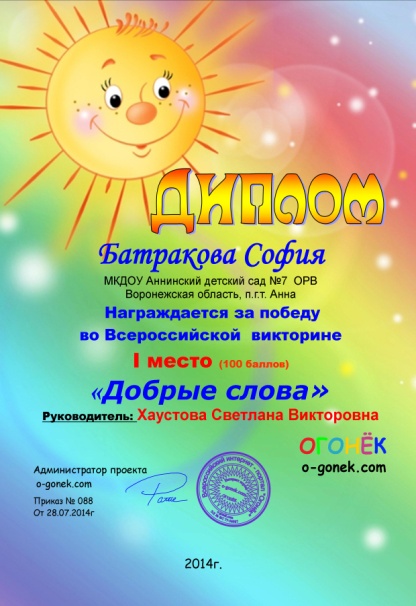 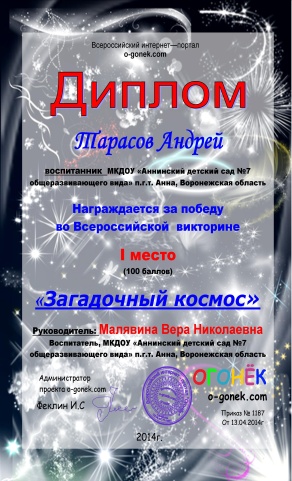 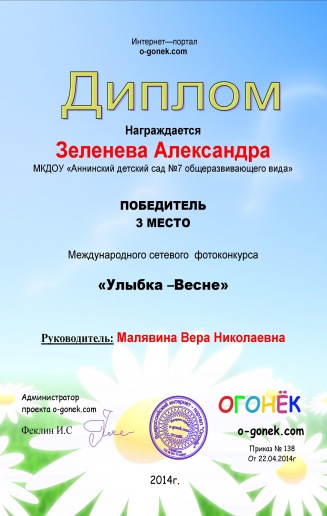 Группу всю мы показали, 
О себе все рассказали. 
Вас в гости снова будем ждать, 
Нам есть еще, что показать.
учитель английского языка
Бугаева Светлана Васильевна
МБОУ ООШ № 30 имени майора П.Ф.Баштовенко
ст. Петровской Славянского района
Сайт: lanabugaeva.ucoz.ru